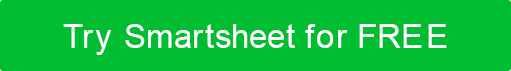 MULTIPLE PROJECT TIMELINE
YOUR
LOGO
COMPANY NAME
 
00/00/0000
 
Address
Contact Phone
Web Address
Email Address
MULTIPLE PROJECT TIMELINE
Delivery Timeline
Days per Project 
Resource Allocation
Project Financials
Risk Analysis & Risk Total
Open & Pending Actions
Project Report
MULTIPLE PROJECT TIMELINE | TABLE OF CONTENTS
DELIVERY TIMELINE
DAYS PER PROJECT
RESOURCE ALLOCATION
PROJECT FINANCIALS
RISK TOTAL
RISK ANALYSIS & RISK TOTAL
ACTION TOTAL
OPEN & PENDING ACTIONS
PROJECT REPORT